الوظيفة العامة
تمارس الدولة نشاطها من خلال موظفيها ،وفي العراق عرف الموظف العام حسب قانون الخدمة المدنية بأنه كل شخص عهدت اليه وظيفة داخل ملاك الوزارة او الجهة غير مرتبطة بوزارة .
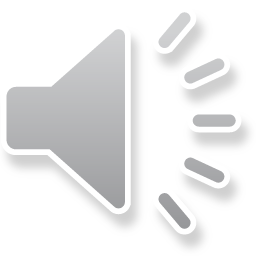 يلزم لتمتع الشخص بصفة موظف عام
ان يعهد اليه بعمل دائم .
ان يعمل في مرفق تديره الدولة او احد اشخاص القانون العام 
ان يتولى الوظيفة بواسطة السلطة المختصة
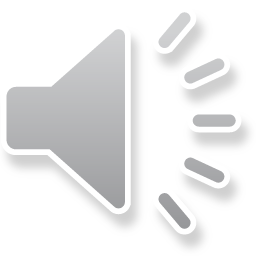 تكييف علاقة الموظف بالدولة
نظرية العقد المدني
نظرية العقد الاداري
النظرية التنظيمية
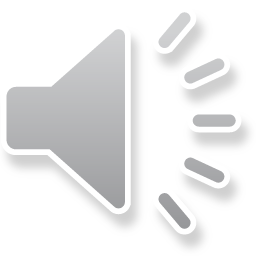 شروط التعيين في العراق
ان يكون عراقي 
ان يكون قد اتم 18 سنة 
ان يكون حسن السيرة 
ان يكون لائق صحيا 
ان لايكون معزولا من الوظيفة